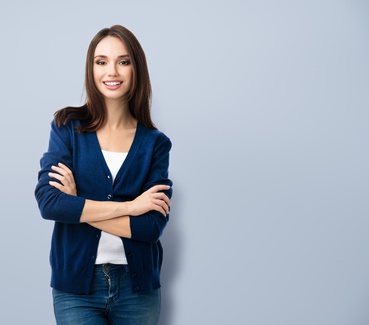 Mélissa ARONDISSI
Graphic Designer
Lorem ipsum dolor sit amet, consectetur adipiscing elit. Morbi tristique sapien nec nulla rutrum imperdiet. Nullam faucibus augue id velit luctus maximus. Interdum et malesuada fames ac ante ipsum primis in faucibus.
COMPETENZE
FORMAZIONE
CONTATTI
adobe illustrator | adobe photoshop | graphic design | fotografia | corel draw |
UNIVERSITÀ 
2006 - 2010
Laurea
Punteggio ottenuto

UNIVERSITÀ 
2006 - 2010
Laurea
Punteggio ottenuto

UNIVERSITÀ 
2006 - 2010
Laurea
Punteggio ottenuto
TELEFONO
000 111 333
EMAIL
name@mail.com
INDIRIZZO
12 Street Name
 ROMA
LINGUE
Inglese: Fluente
Francese: Di base
Spagnolo: Tecnico
ESPERIENZA
2011 - 2012
Posizione 
Lorem ipsum dolor sit amet, consectetur adipiscing elit. Morbi tristique sapien nec nulla rutrum imperdiet. Nullam faucibus augue id velit luctus maximus. Interdum et malesuada fames ac ante ipsum primis in faucibus. 

2011 - 2012
Posizione
Lorem ipsum dolor sit amet, consectetur adipiscing elit. Morbi tristique sapien nec nulla rutrum imperdiet. Nullam faucibus augue id velit luctus maximus. Interdum et malesuada fames ac ante ipsum primis in faucibus. 

2011 - 2012
Posizione
Lorem ipsum dolor sit amet, consectetur adipiscing elit. Morbi tristique sapien nec nulla rutrum imperdiet. Nullam faucibus augue id velit luctus maximus. Interdum et malesuada fames ac ante ipsum primis in faucibus. 

2011 - 2012
Posizione
Lorem ipsum dolor sit amet, consectetur adipiscing elit. Morbi tristique sapien nec nulla rutrum imperdiet. Nullam faucibus augue id velit luctus maximus. Interdum et malesuada fames ac ante ipsum primis in faucibus.